Introduction to Neurosurgical Subspecialties:Spine Neurosurgery
Brian L. Hoh, MD1 and Gregory J. Zipfel, MD2
1University of Florida, 2Washington University
Spine Neurosurgery
Spine neurosurgeons treat patients with:
Degenerative spine disorders
Herniated discs
Spinal stenosis
Spondylosis
Spondylolisthesis
Spine fractures
Tumors of the spine
Deformity and scoliosis
Spine Neurosurgery
Both neurosurgeons and orthopedic surgeons can specialize in spine surgery
Fellowship not required for neurosurgeons, but some neurosurgeons opt for specialized training via complex spine fellowship
Spine Neurosurgery
Case Illustration #1
50 yo woman with progressive chin-on-chest deformity and presenting with cervical myelopathy
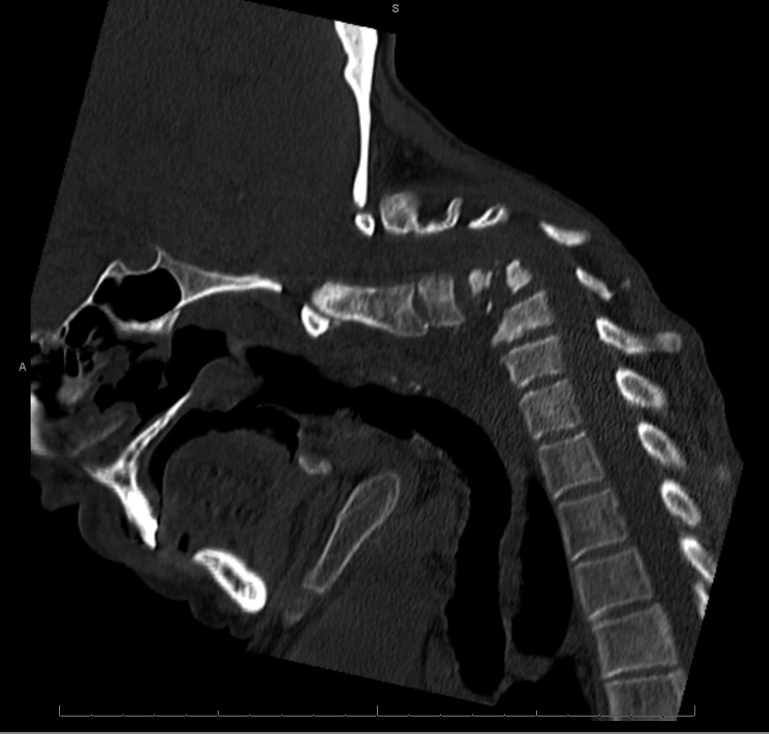 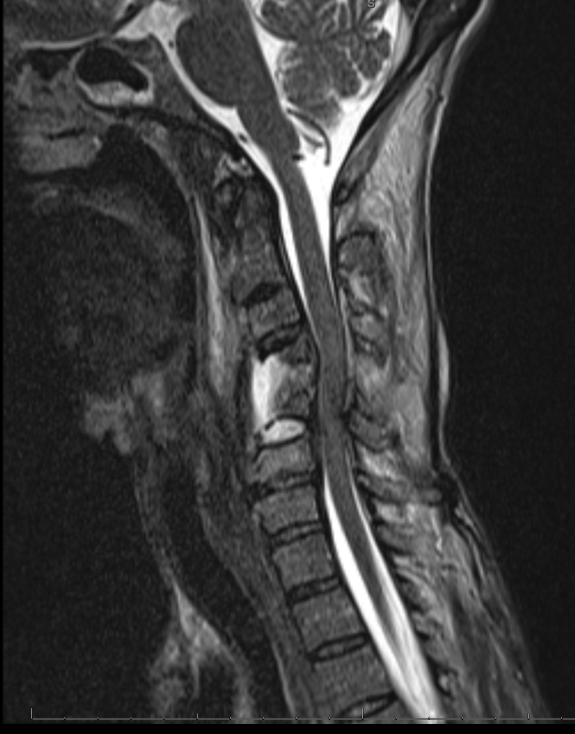 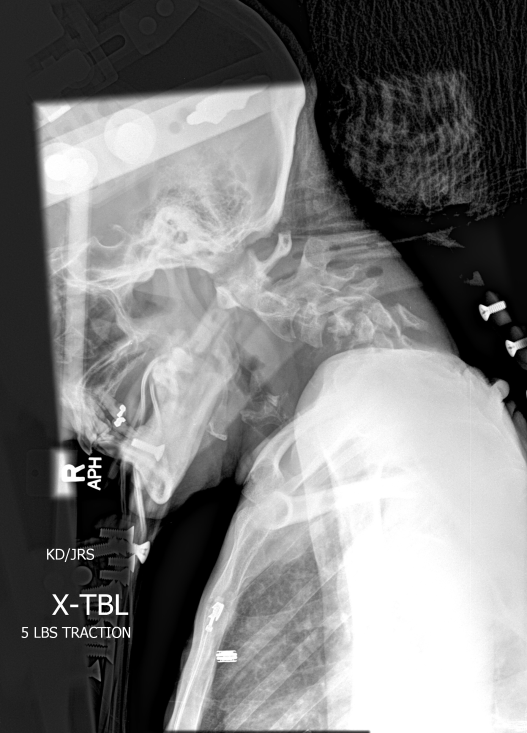 Spine Neurosurgery
Case Illustration #1
Pre-traction
Post-traction
Cervical 360 Reconstruction
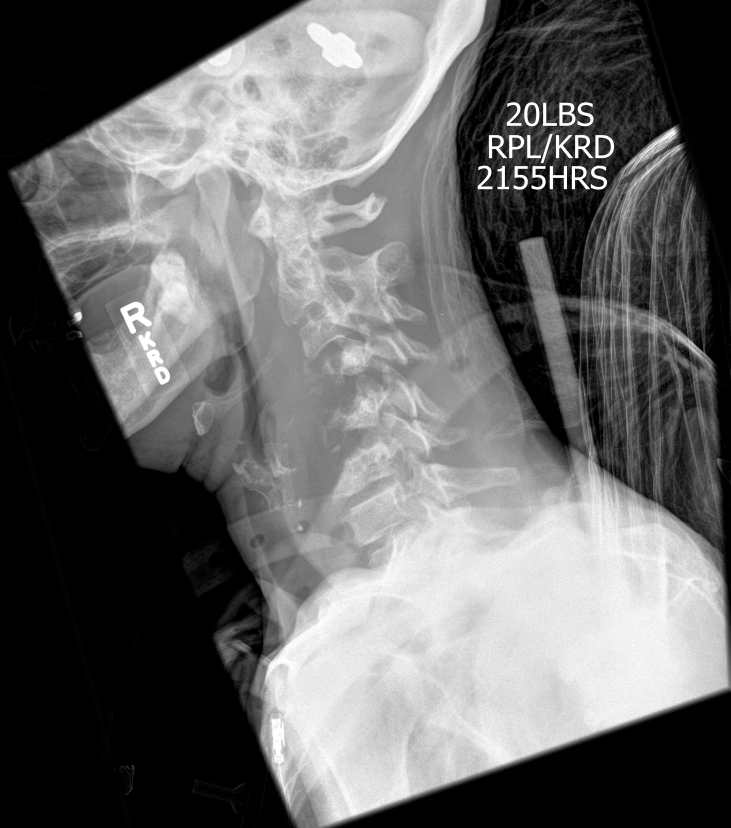 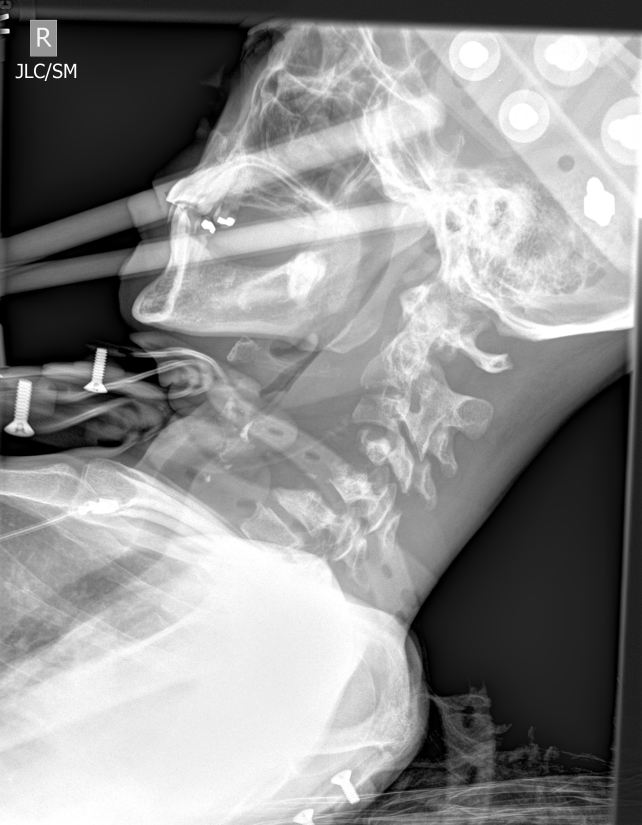 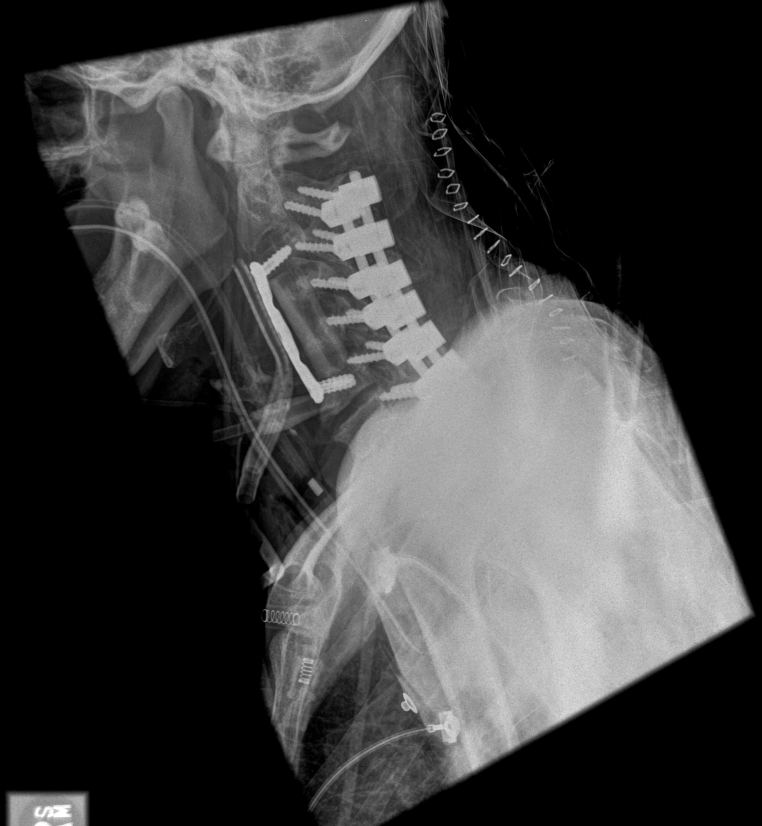 Spine Neurosurgery
Case Illustration #2
21 yo female with cervical chordoma with progressive pathologic fracture and myelopathy.  Tumor encircling bilateral vertebral arteries.  Passed preoperative balloon test occlusion of vertebral arteries.
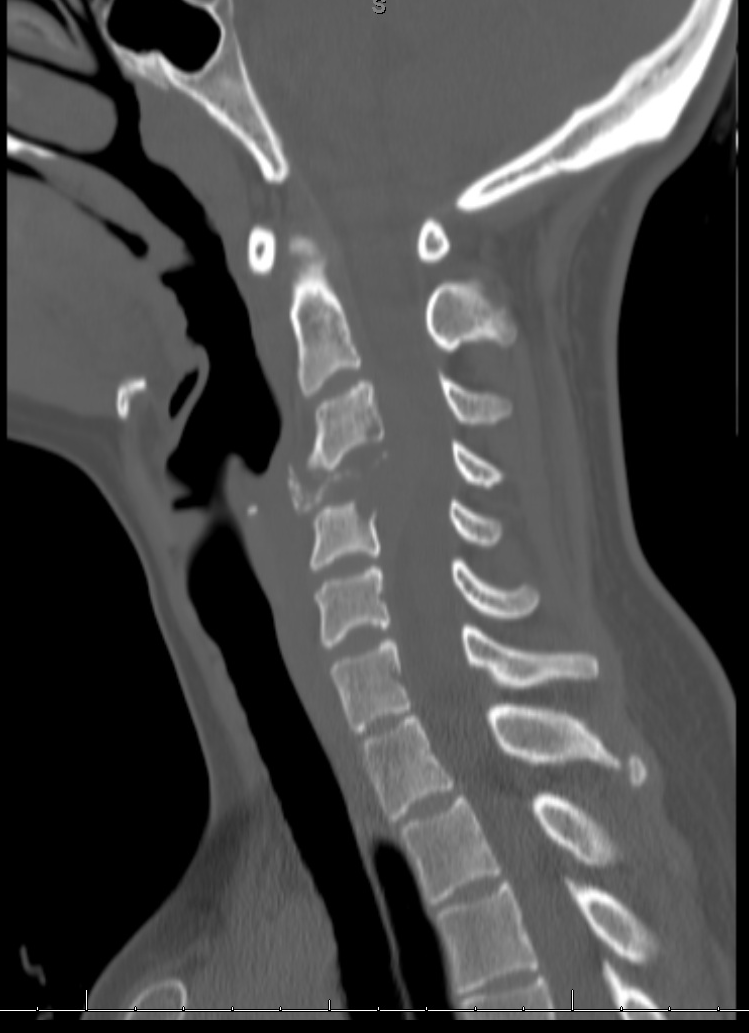 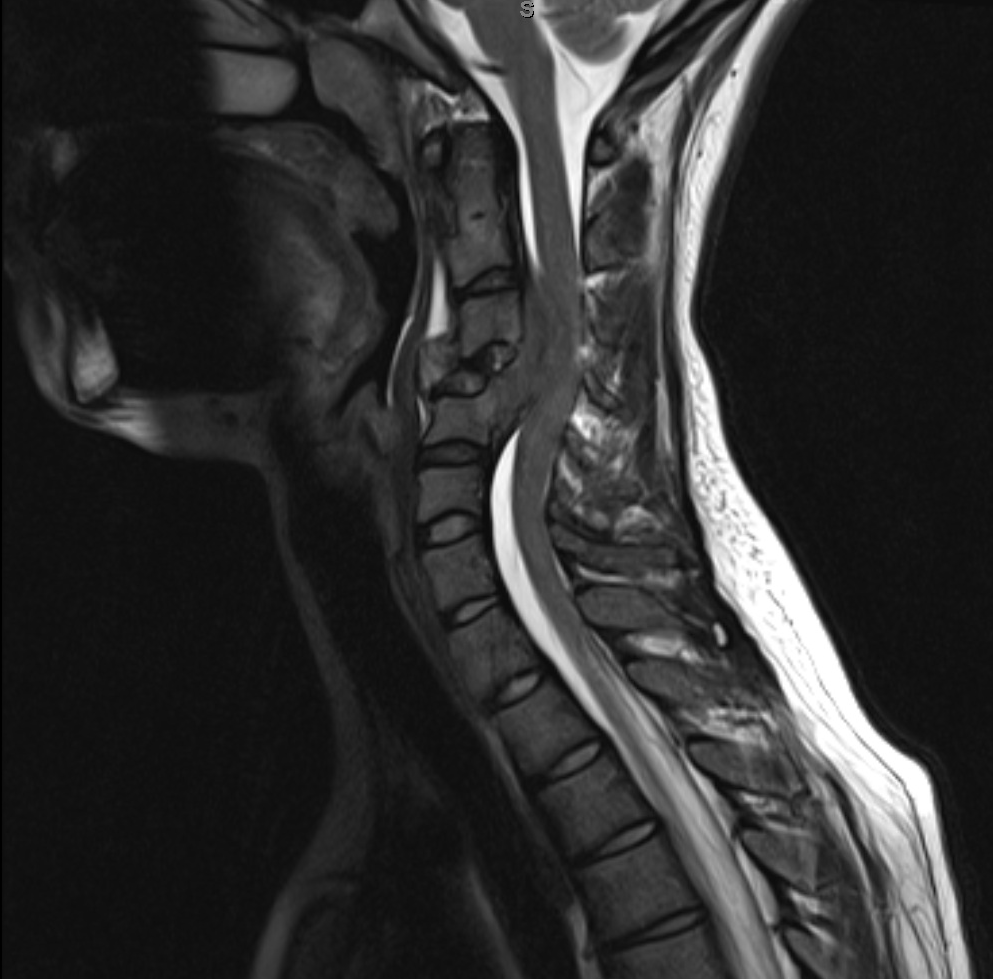 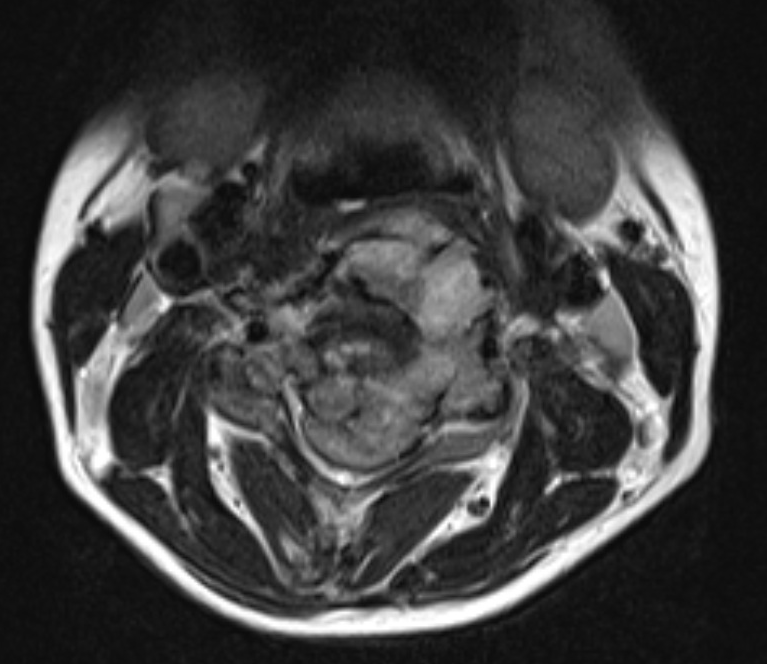 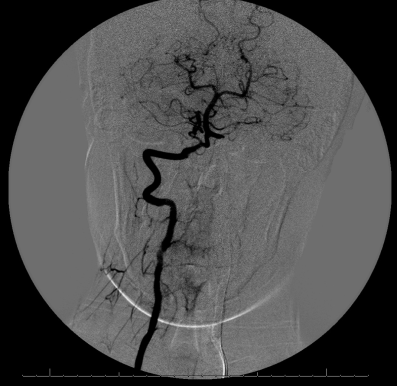 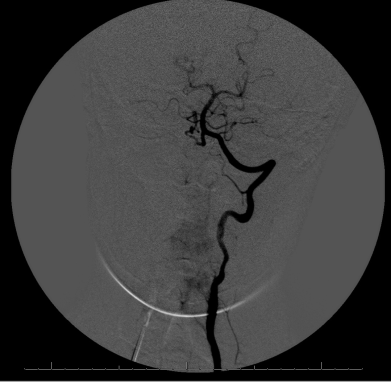 Spine Neurosurgery
Case Illustration #2
Staged posterior -  anterior tumor resection and cervical 360 reconstruction.
Stage 1: posterior tumor removal and stabilization
Stage 2: multilevel anterior corpectomy and reconstruction
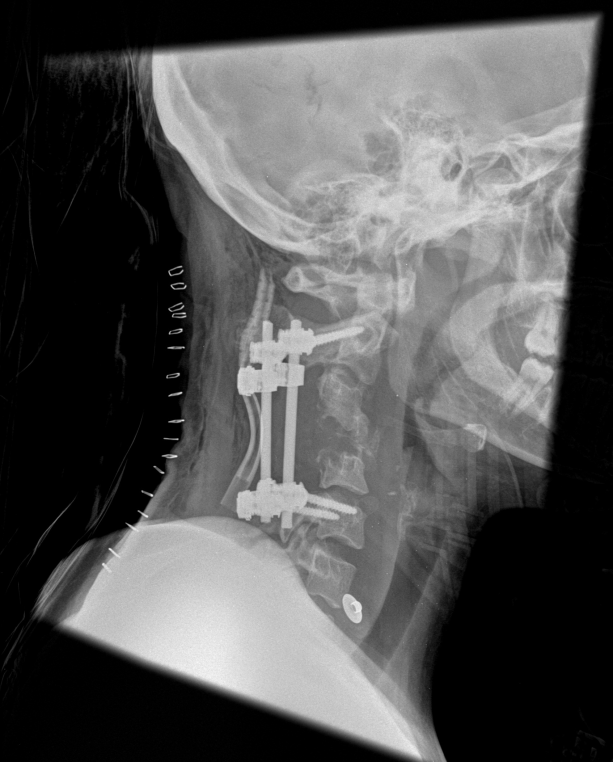 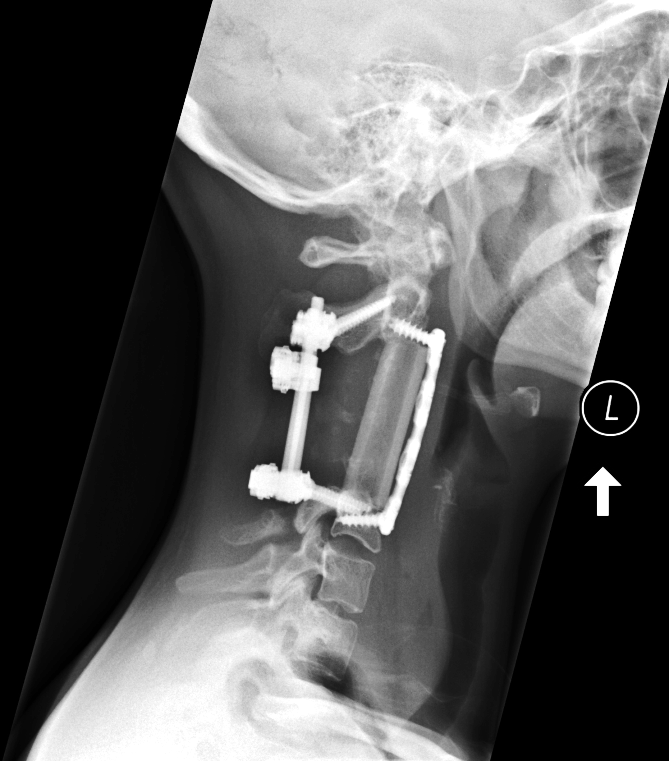 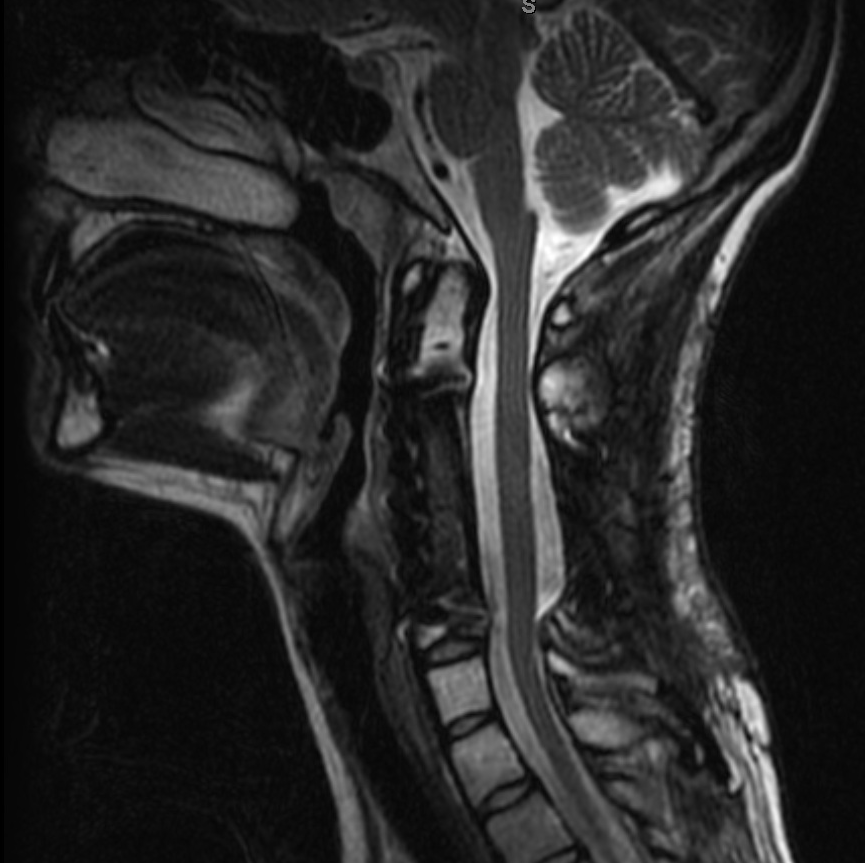 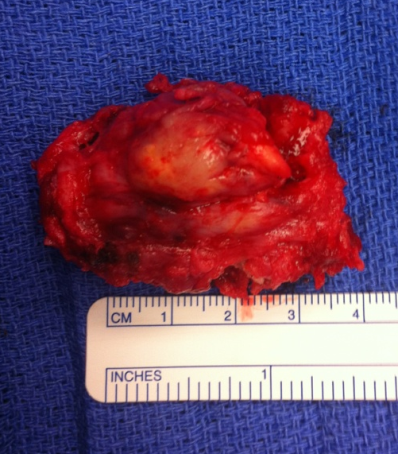 Spine Neurosurgery
Case Illustration #3
28 yo female presents with history of scoliosis and back pain.
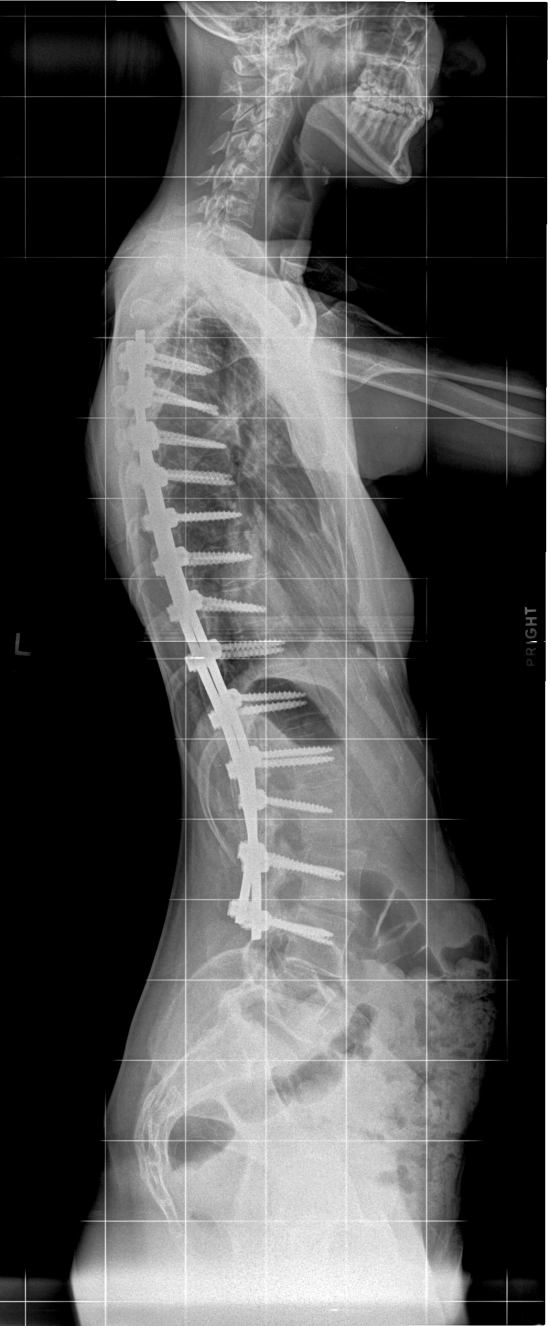 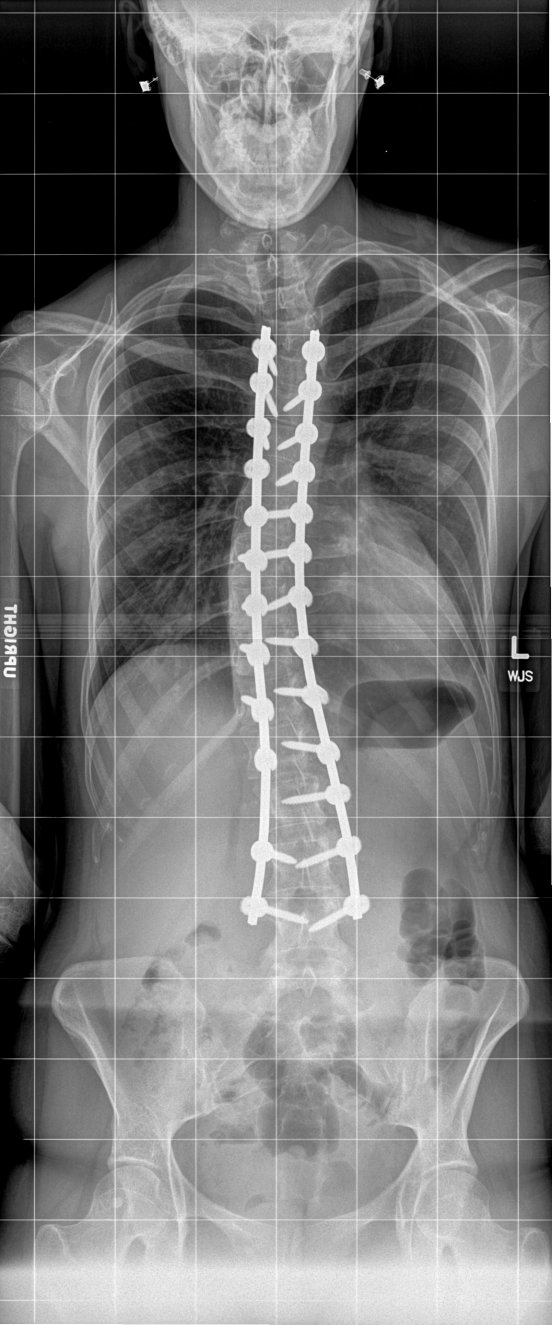 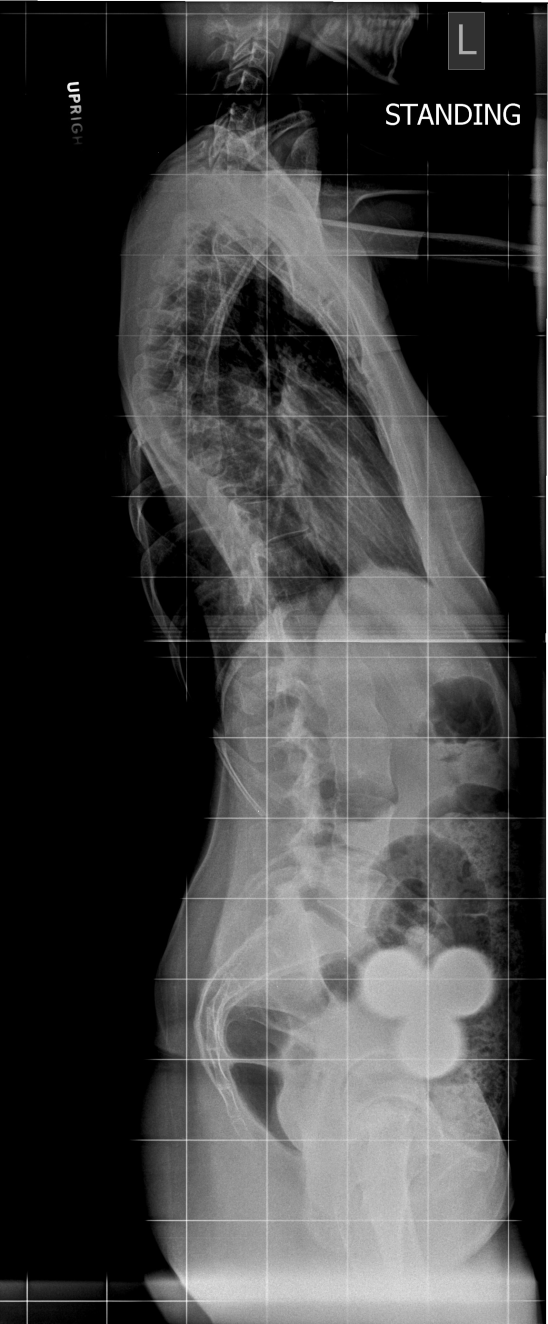 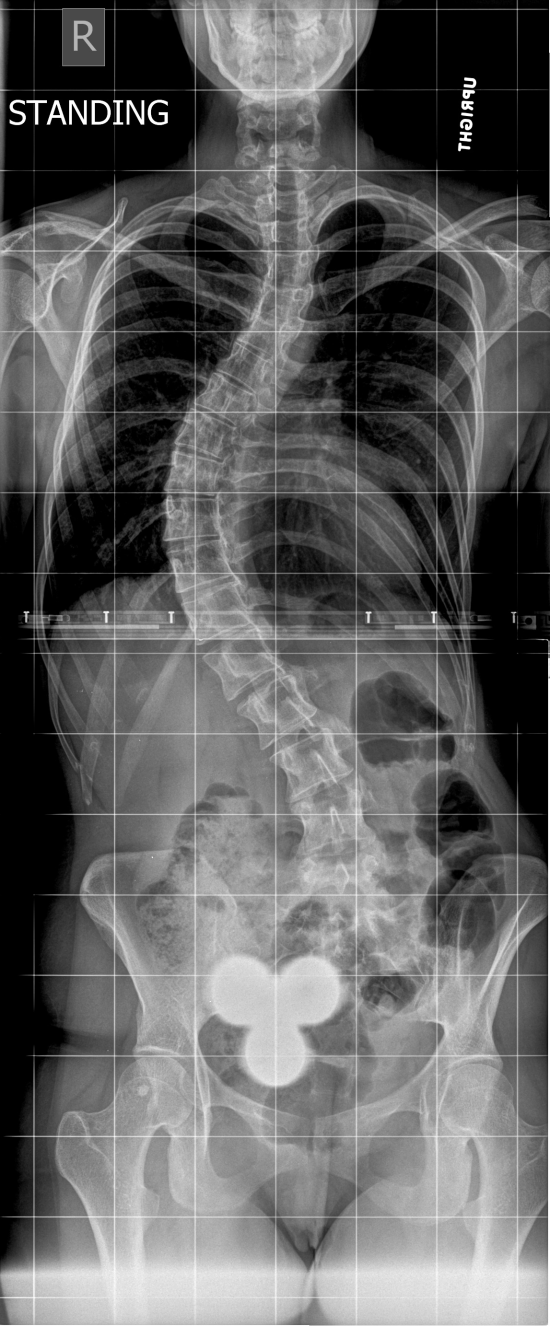 Spine Neurosurgery
Case Illustration #4
40 yo fell from a height.  L1 and L4 burst fractures.  Standing upright with a brace resulted in kyphosis and leg numbness consistent with acute instability
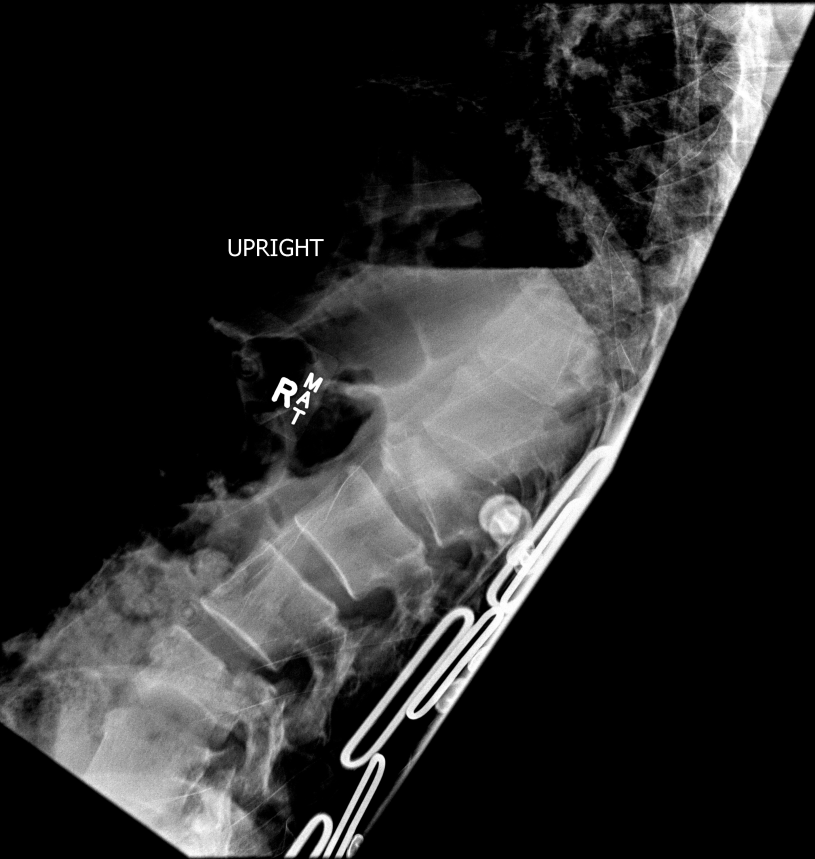 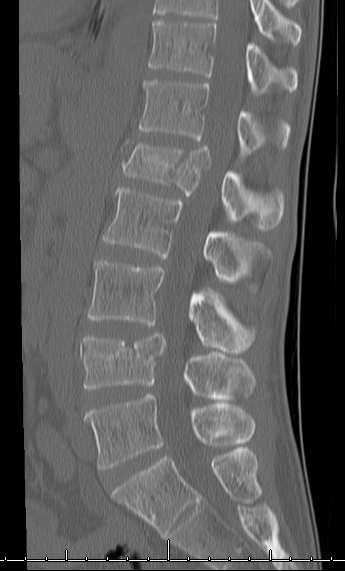 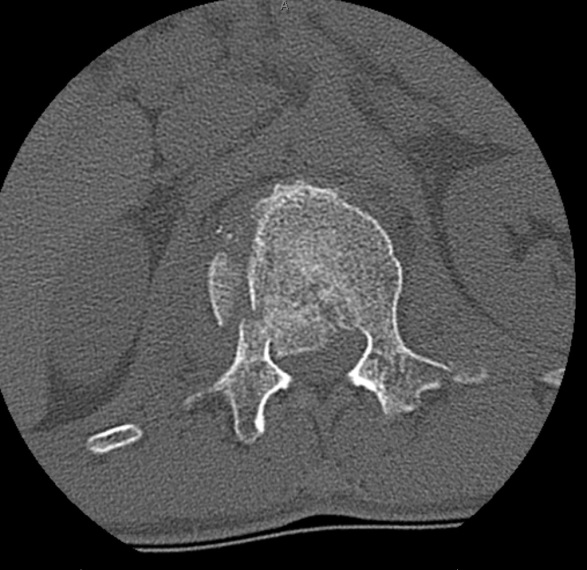 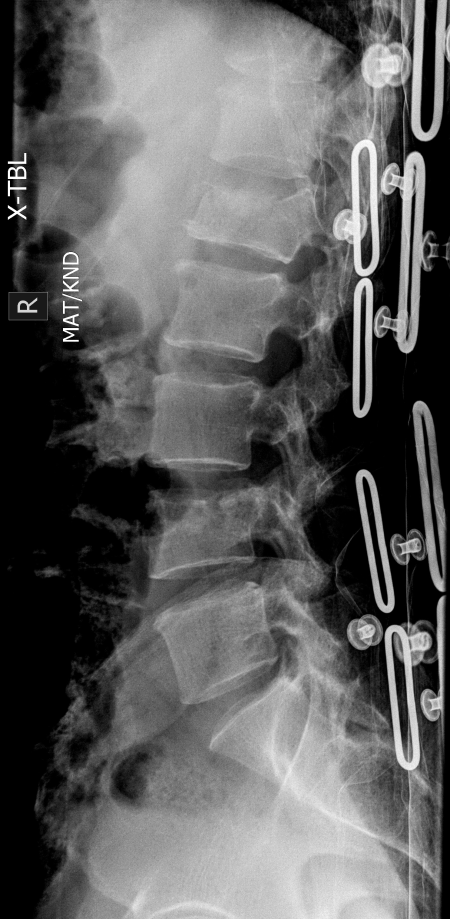 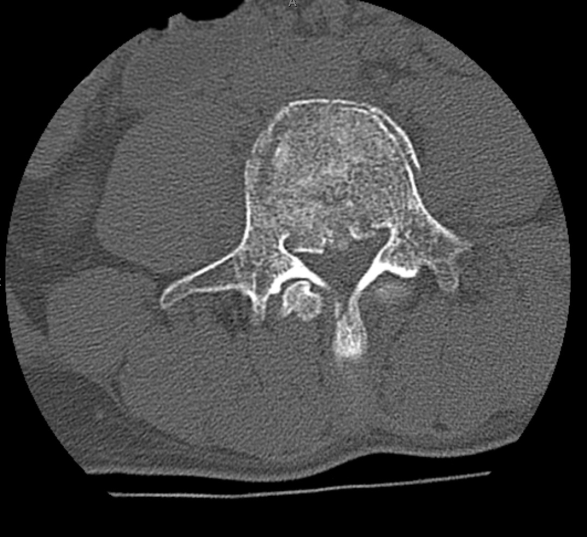 Spine Neurosurgery
Case Illustration #4
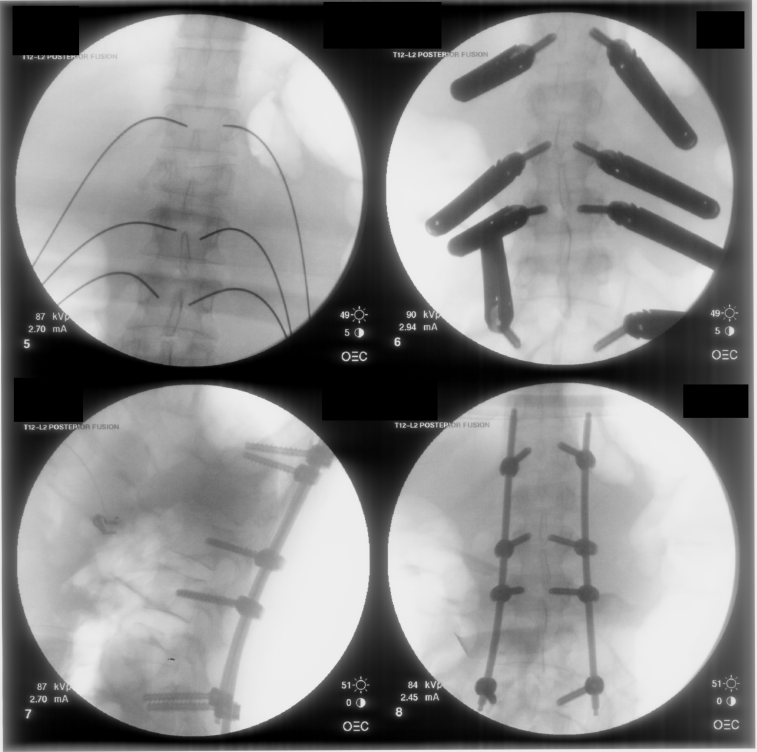 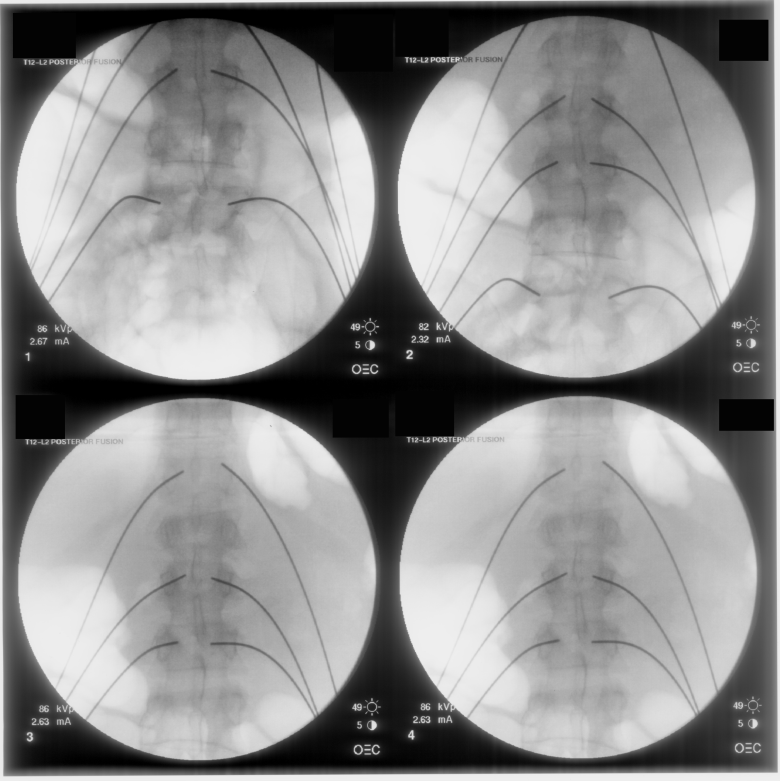 Minimally invasive, percutaneous stabilization across both fractures

Guidewire insertion
Cannulated screw placement
Percutaneous connecting rod placement

Closure of 8 x 1 cm incisions
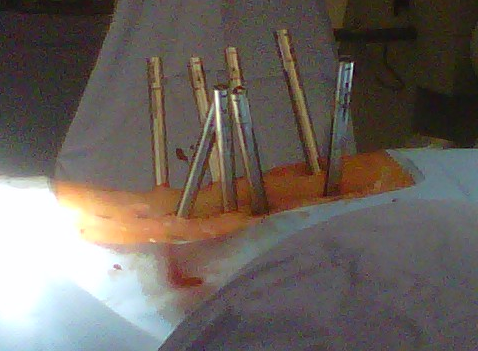 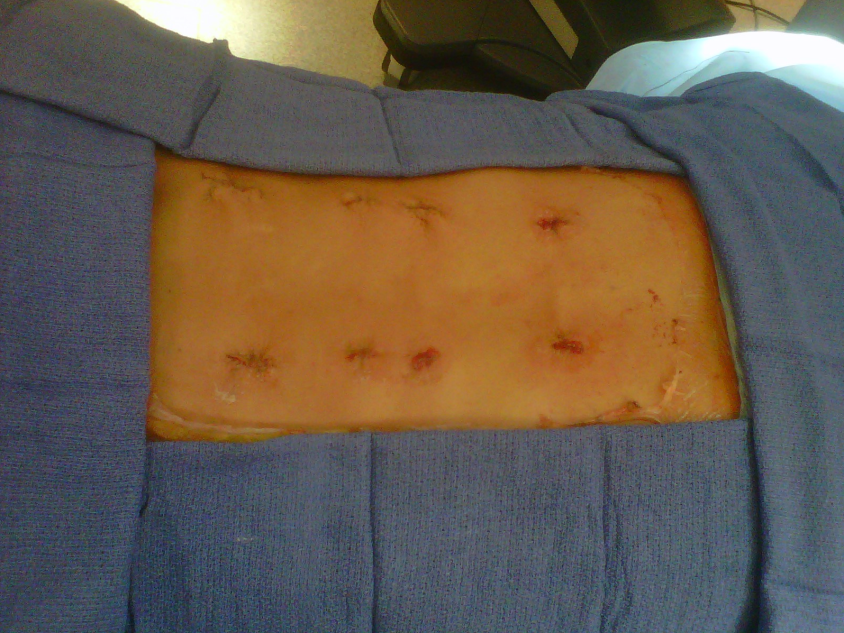 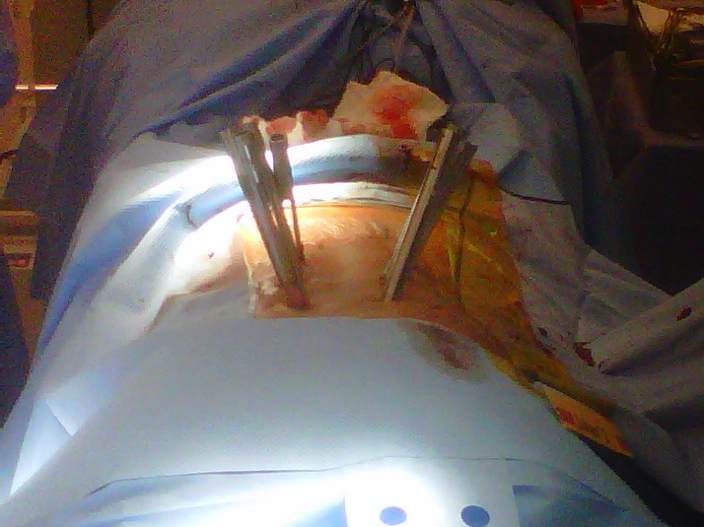 Spine Neurosurgery
Case Illustration #4
>4 months postop shows healing of both fractures.  Screw and rods removed.
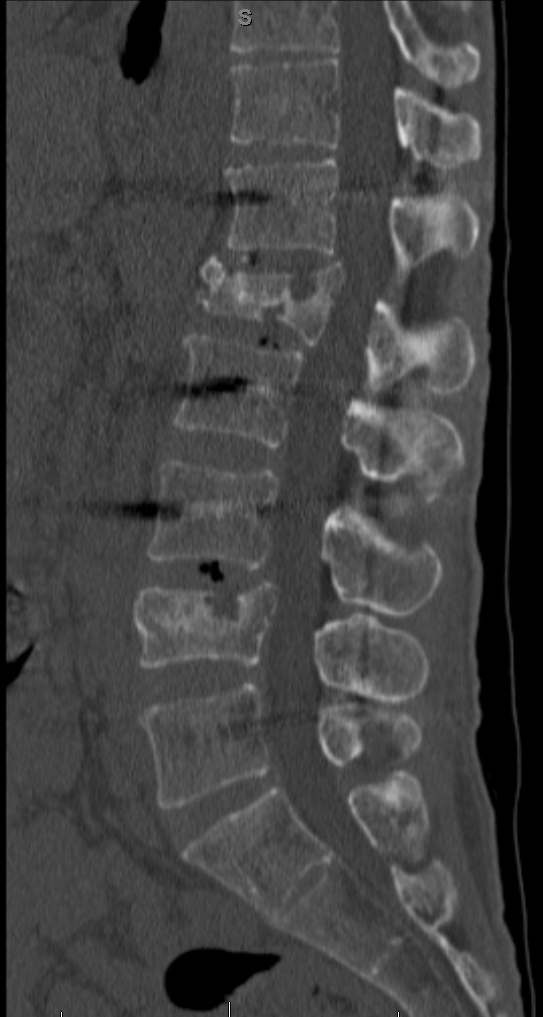 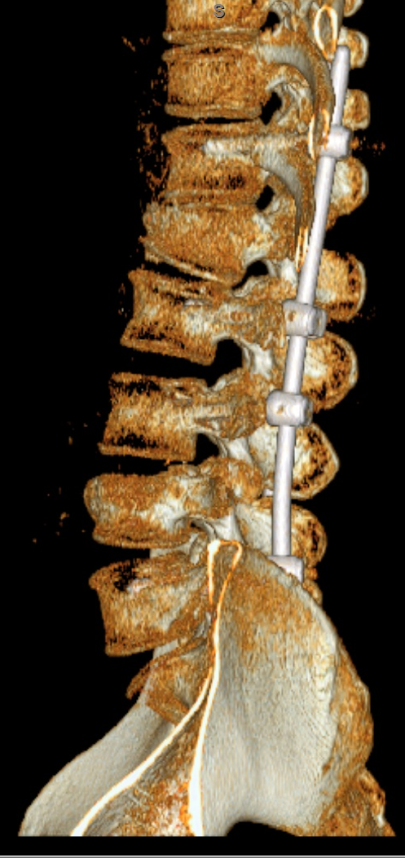 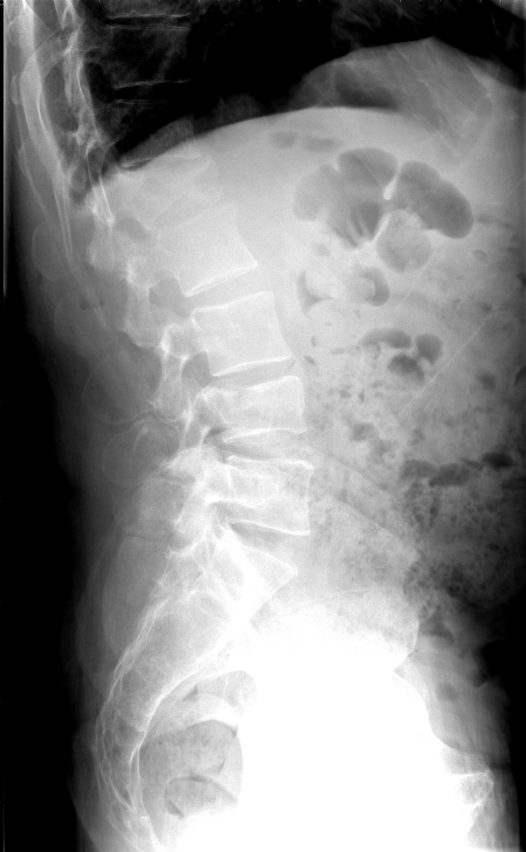 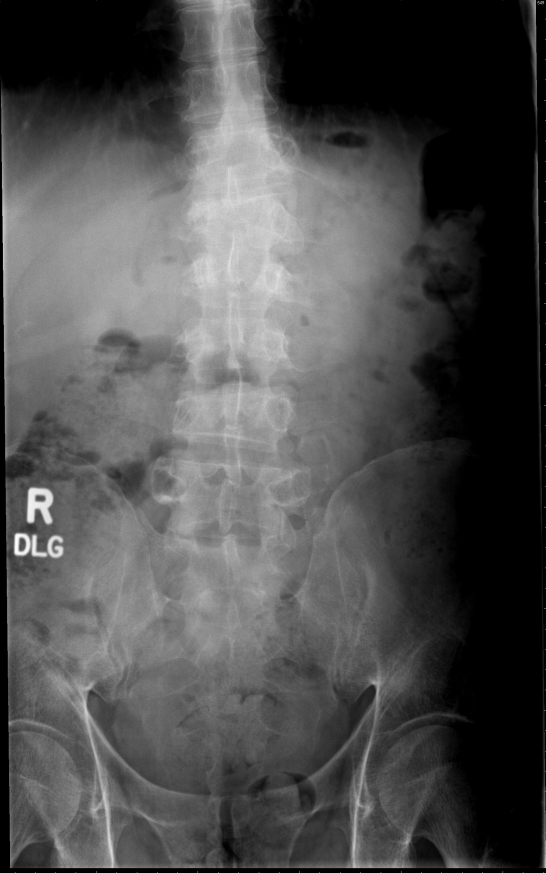 Peripheral Nerve Neurosurgery
Peripheral nerve neurosurgeons treat patients with:
Carpal tunnel syndrome
Ulnar nerve entrapment
Brachial plexus injury
Other peripheral nerve injuries
Peripheral Nerve Neurosurgery
Neurosurgeons, orthopedic surgeons, and plastic surgeons specialize in peripheral nerve surgery
Fellowship for peripheral nerve neurosurgery is not required but some may opt for specialized training via fellowship
Carpal Tunnel Syndrome
Most common peripheral nerve entrapment neuropathy
Compression of the median nerve at the level of the wrist (flexor retinaculum) 
Nocturnal symptoms of having                         to “shake out hands”; sensory                         loss/pain in palmar aspect of                          hands
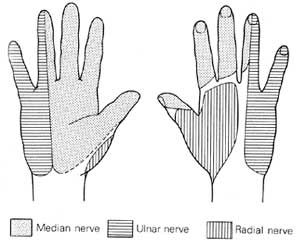 Carpal Tunnel Syndrome
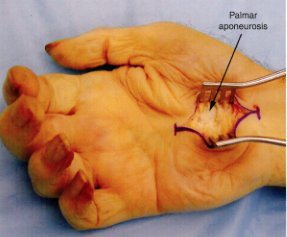 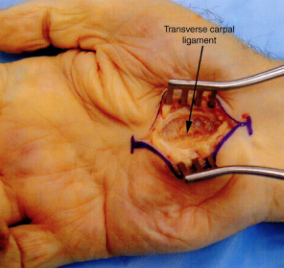 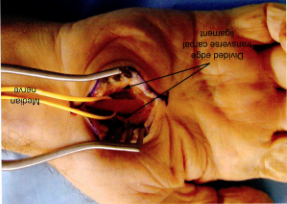 Cubital Tunnel Syndrome
Second most common peripheral nerve entrapment neuropathy
4th and 5th digit numbness and hand weakness
McGowan classification
Grade 1 – Minimal; parasthesias and numbness present, but no weakness
Grade 2 – Intermediate; wasting of interosseous muscles
Grade 3 – Severe; complete intrinsic paralysis
Cubital Tunnel Syndrome
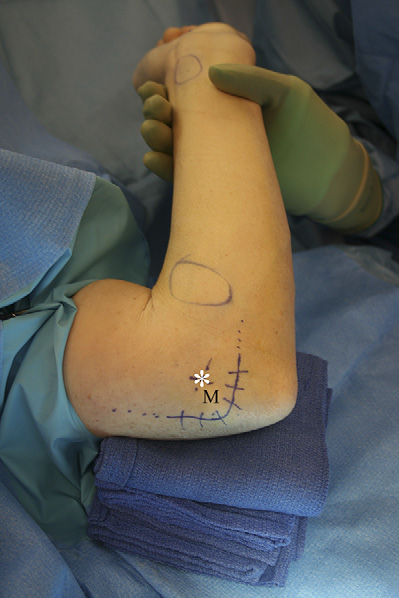 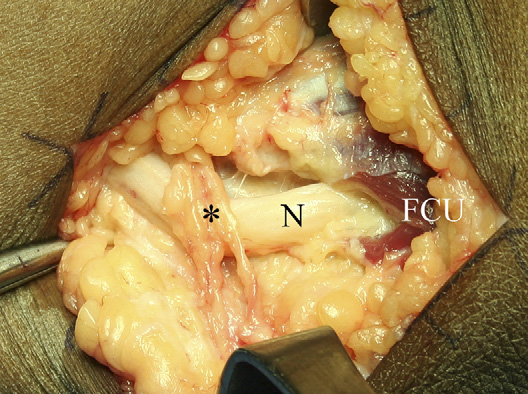 MABC
Nerve Transfers
Utilize redundant or less critical nerve function to reinnervate more critical denervated/injured target muscles
Transform proximal injuries to a more distal injury by placing regenerating axons closer to the denervated motor endplates
Nerve Transfers
Most common nerve transfers
Elbow-flexion
Oberlin procedure (ulnar fascicle to biceps) or double fascicular transfer (median/ulnar fascicle to biceps and brachialis)
Shoulder abduction
Triceps to axillary and spinal accessory to supraspinatus
Triceps to Axillary
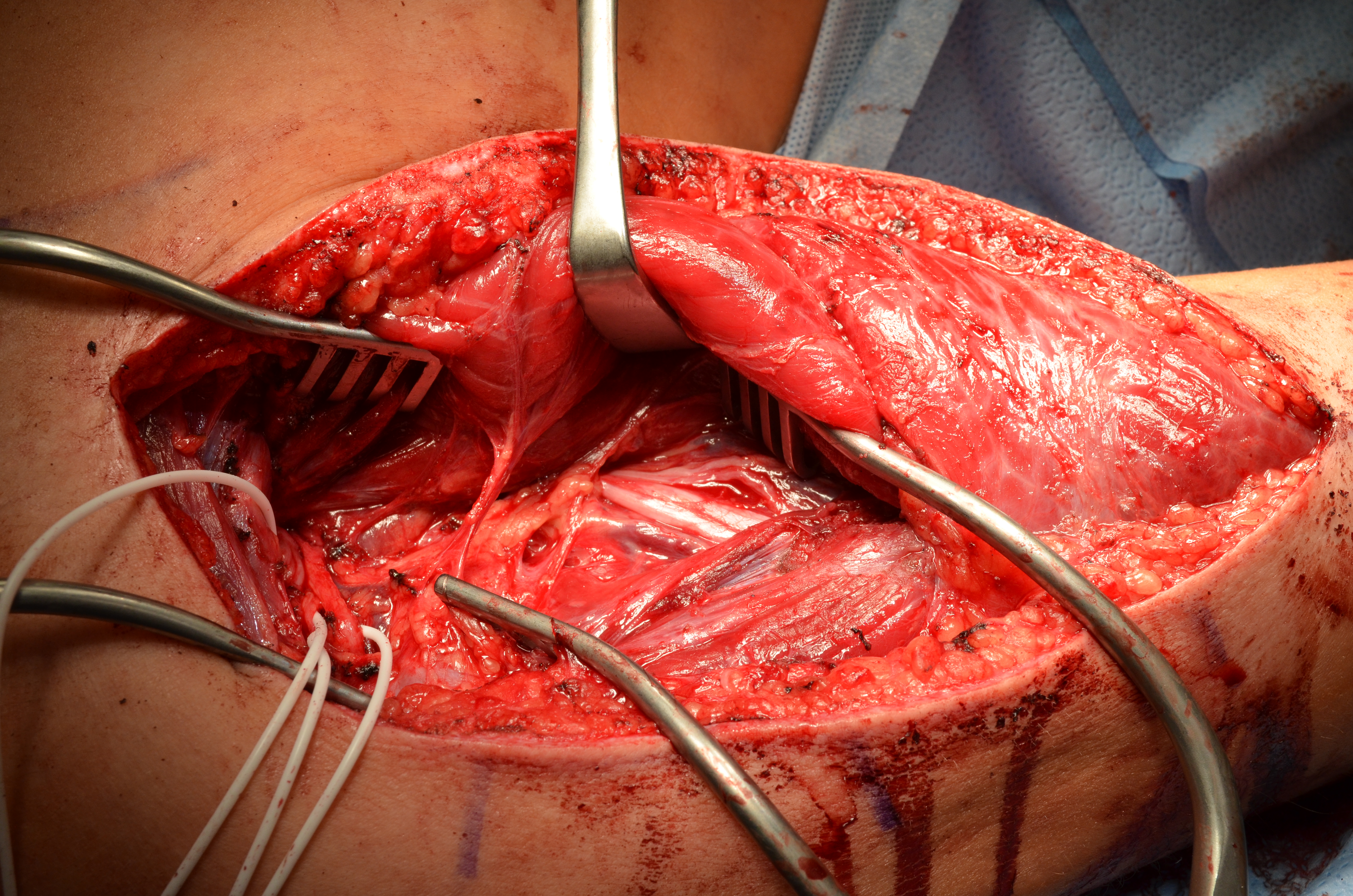 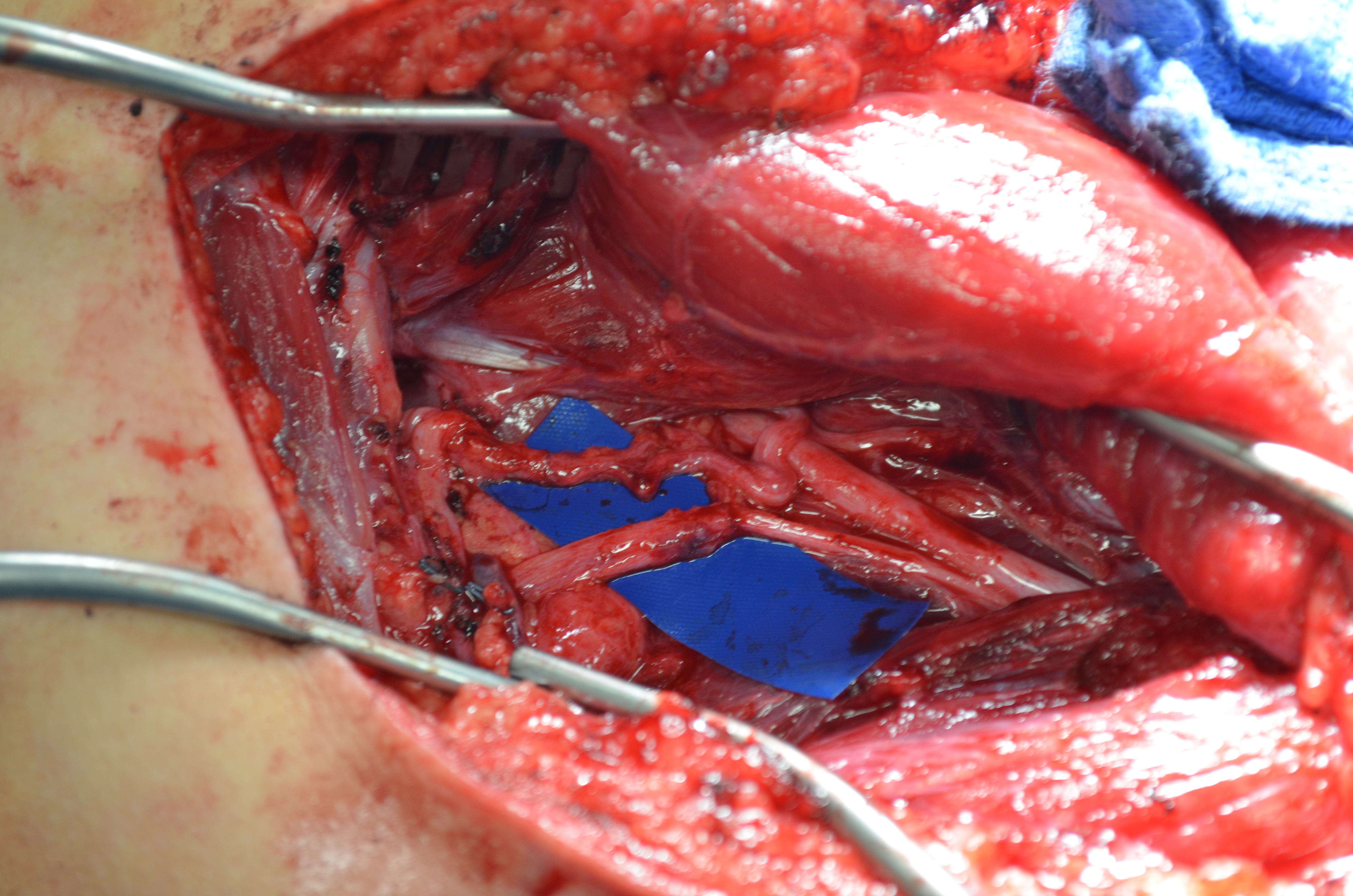 (n) Triceps
(n) Triceps
(n) Axillary
(n) Axillary
Conclusions
Surgery of the spine plays a large role in the field of neurosurgery
Even within the subspecialty of spinal surgery, there are several further subspecialties, including trauma, degenerative spine disease, and spinal oncology
Peripheral nerve surgery is a relatively smaller subspecialty but can provide pain relief and improved function for many patients